ECE 6345
Spring 2015
Prof. David R. Jackson
ECE Dept.
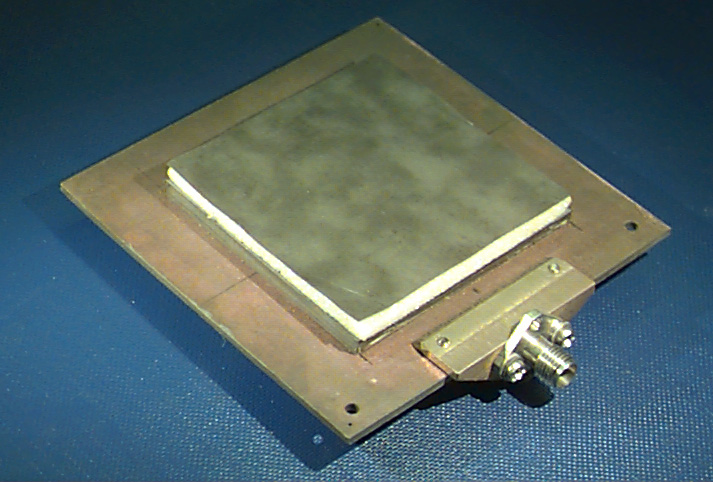 Notes 1
1
Overview
In this set of notes we discuss the CAD model of the microstrip antenna.
Discuss complex resonance frequency
 Derive formula for Q
 Derive formula for input impedance
 Derive formula for impedance bandwidth
2
CAD Model of Microstrip Antennas
Lp
(probe inductance)
Probe-fed patch antenna
R
L
C
Tank (RLC) circuit
The circuit model is justified from the eigenfunction method
 in the cavity model, discussed later.
3
+
V
R
L
C
-
Tank Circuit: complex resonance frequency
Transverse Resonance Equation (TRE):
The complex resonance frequency is denoted as 0.
4
Resonance Frequency (cont.)
TRE:
so choose + sign
5
Resonance Frequency (cont.)
Denote:
6
Resonance Frequency (cont.)
Assume
(a good resonator)
We then have:
7
+
V
R
L
C
-
Natural Response (no source)
The complex resonance frequency is 0.
In the time domain:
(Take V = 1)
so
8
Natural Response (cont.)
9
+
i(t)
v(t)
R
L
C
-
Stored Energy
For the capacitor:
(Take V = 1)
For the inductor:
Therefore,
10
+
i(t)
v(t)
R
L
C
-
Stored Energy (cont.)
Note:
Also, note that
11
Stored Energy (cont.)
Hence
12
Q of Cavity
= energy dissipated per cycle (period T)
or
= average power dissipated
(this includes radiation loss)
13
Q of Cavity (cont.)
14
Q of Cavity (cont.)
We then have
Recall that
Hence
15
Q of Cavity (cont.)
Hence
so
16
Q of Cavity (Cont.)
We can thus write
17
R
L
C
Input Impedance
The probe inductance is neglected here.
18
Input Impedance (cont.)
or
Define
where
(real resonance frequency)
Then we have:
19
Input Impedance (cont.)
Define:
Hence, we have
20
Input Impedance (cont.)
Define:
We then have
21
1.0
0.5
1
-1
- 0.5
Input Impedance (cont.)
22
R
L
C
Z0
Reflection Coefficient
23
S
S
S0
S0
1.0
1.0
x
f
-
x0
x0
f0
f1
f2
Bandwidth
Bandwidth definition is based on SWR < S0
The value S0 is often chosen as 2.0.)
24
Bandwidth (cont.)
Fractional bandwidth:
Recall that
We can solve for fr in terms of x:
so
25
Bandwidth (cont.)
To determine correct sign, enforce that
(So choose the plus sign.)
Hence
Therefore
26
Bandwidth (cont.)
Hence,
Now we need to solve for x0:
so
Also,
27
Bandwidth (cont.)
Therefore
so
Thus we have
or
28
Bandwidth (cont.)
The solution is:
29
Bandwidth (cont.)
Hence,
We then have
For S0 = 2 we have:
30
-9.5
f
f0
Bandwidth (cont.)
Note:
31
Lp
Z0
L
C
R
Complete Model
(This will be derived in a HW problem.)
32
Complete Model (cont.)
Define
In terms of the normalized variable x, the resonance frequency fres where the input impedance is purely real, corresponds to
(This will be derived in a HW problem.)
If
then
(This follows from a binomial expansion of the square-root term in the numerator.)
33
Complete Model (cont.)
At the resonance frequency, the input resistance is then
34
Complete Model (cont.)
Note that the probe reactance changes the input resistance at resonance.
Given a specified value of the input resistance at resonance (e.g., Rinres = 50 ), we wish to solve for the corresponding value of R.
Note that the CAD formula for resonant input resistance (in the short-course notes) gives us the value of R in terms of the feed location.
35
Complete Model (cont.)
To solve for R, use
and solve iteratively:
Zero iteration:
First iteration:
Second iteration:
36